Mario  CasasanĐela Pejdo VII 1ć
Mario Casas is an the actor. He was born on 12th June, 1986 in California.
The first time when he appeared on TV was in an advertisement.
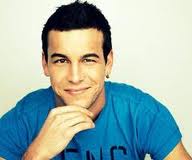 Then he realized that he wanted to become an actor and he become a student at the school of interpretation of Cristina Rota. 
He has acted in several series:
El barco
SMS
Mujeres 
Obsesion
His first film in the cinema was Path an Englishman.
He has acted in many famous film:
Groups 7
La Mula
El camino de los ingleses
Paco
Except on TV Mario acts in cinemas
Mario on the film premiere GROUP 7
Mario is best remembered for his role Uga Librela- Aćеа in the film THREE  STEPS ABOVE  HEAVEN. Is this film he plays the leading role along with actress Mariom  Valverde. The film is a love story which  many were opposed to. Despite the begining when they loved at the end they parted.
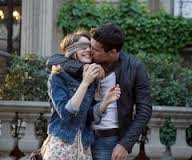 AĆE  AND  BABY
Continuation of the film is the second part entitled WANT YOU. In addition to his act and Clara Lago.
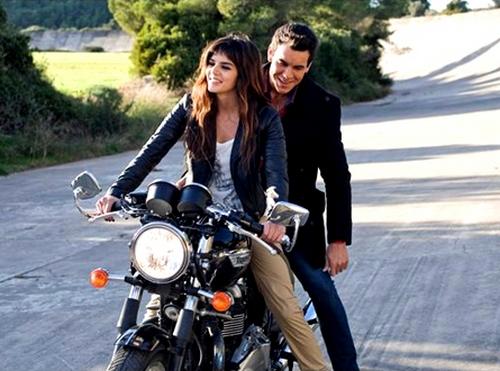 CLARA AND MARIO
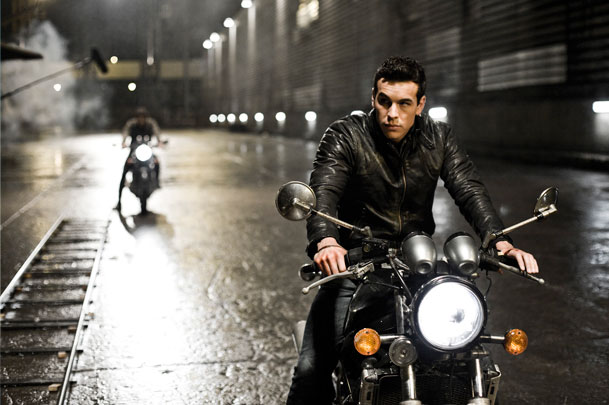 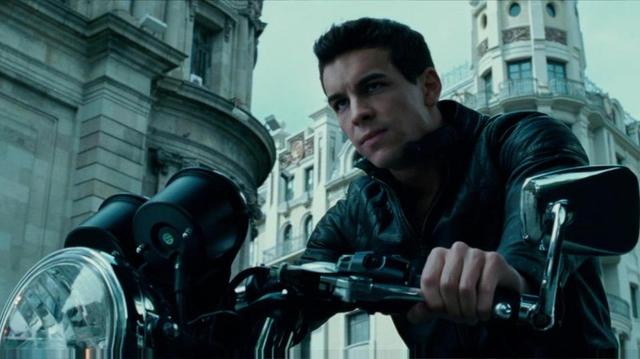 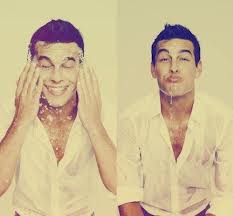 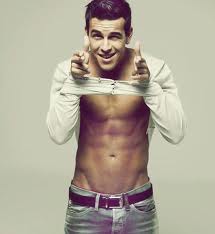 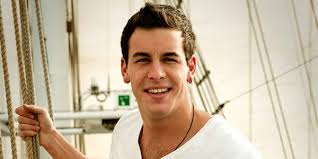 Thank you for listening! 